To jsou fejky, kámo! Jak mluvit k mladým
Štěpán Kačena, Head of Marketing
10. května 2022
Představa mileniálů
Vzdělaní
Hodně využívají internet a sociální sítě
Zajímají se o životní prostředí
Odmítají tradiční genderové role
Jsou hédonističtí, ve volném čase cestují
Častěji mění zaměstnání, preferují práci v týmu
Hlavním zdrojem informací je pro ně internet
Jsou otevření, mají rádi novinky a změny
Více nakupují online, starají se o původ výrobků
Dovolenou si organizují sami, nejezdí opakovaně na stejná místa
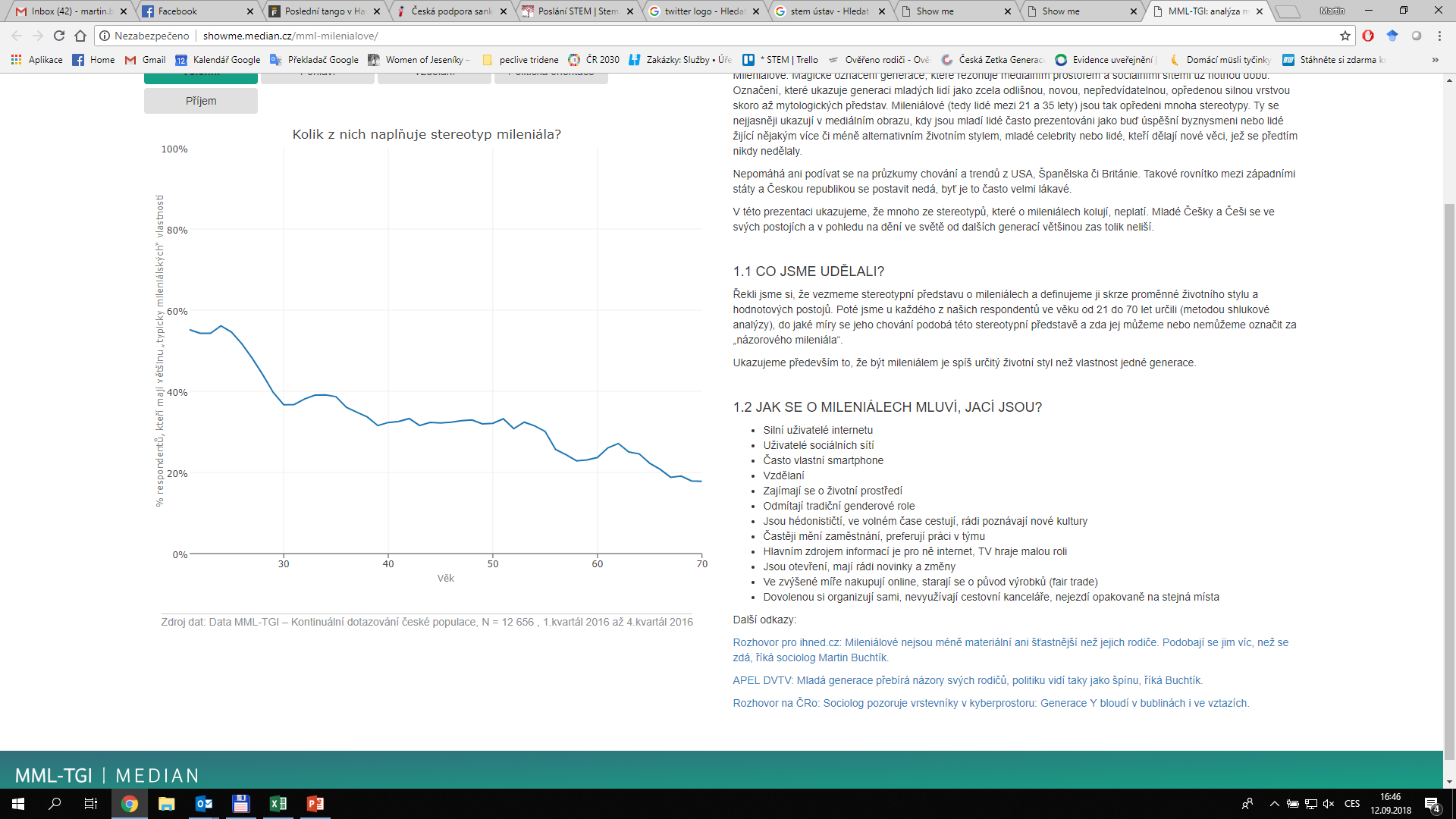 Zdroj: MEDIAN MML-TGI – Kontinuální dotazování české populace, N = 12 656 , 1.kvartál 2016 až 4.kvartál 2016
Mileniál penězi
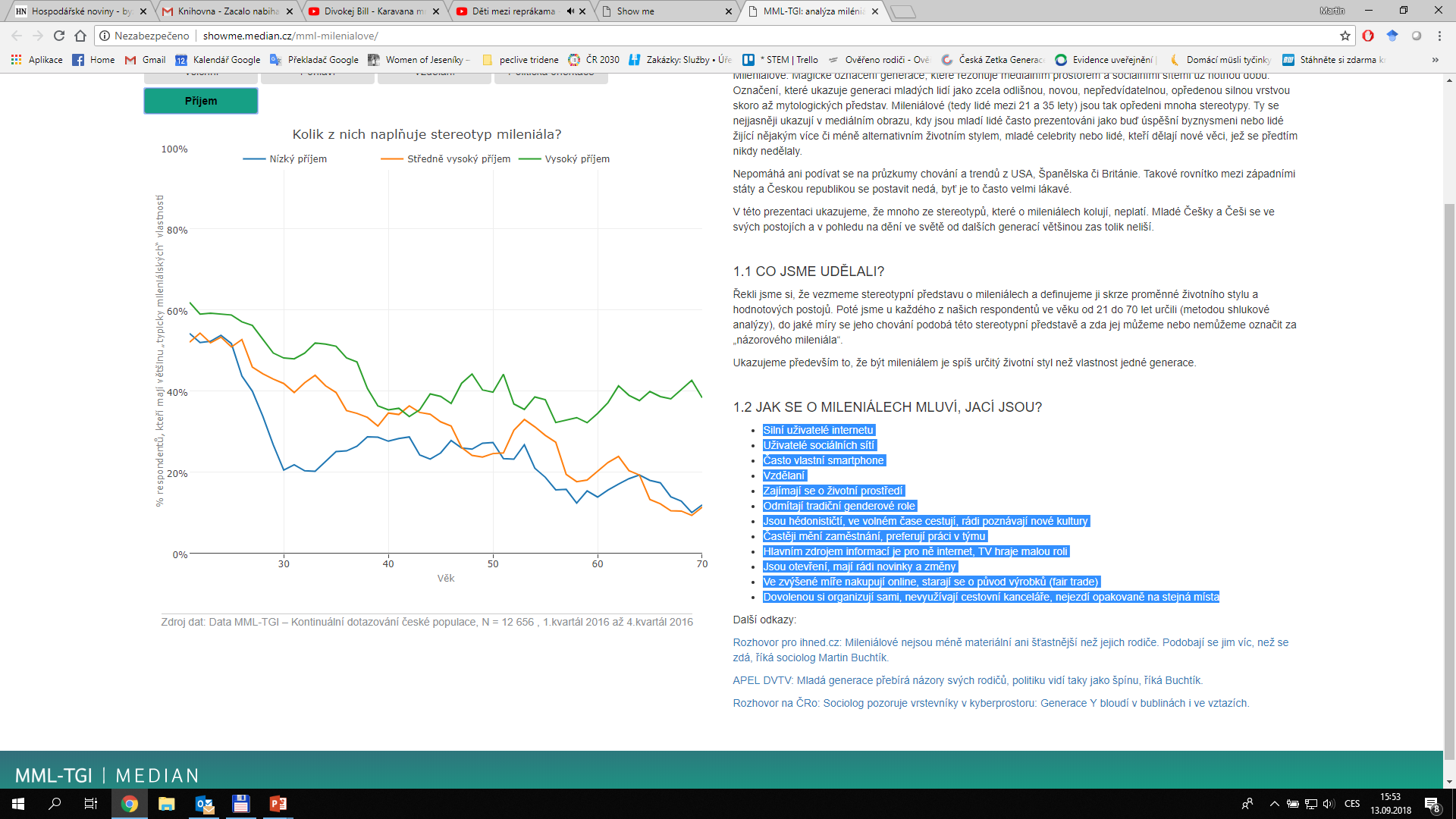 Zdroj: MEDIAN MML-TGI – Kontinuální dotazování české populace, N = 12 656 , 1.kvartál 2016 až 4.kvartál 2016
Co funguje
Odvaha dělat věci jinak a nedělat fejk

Nebrat se vážně

(Hýbací) obrázky

Méně je více
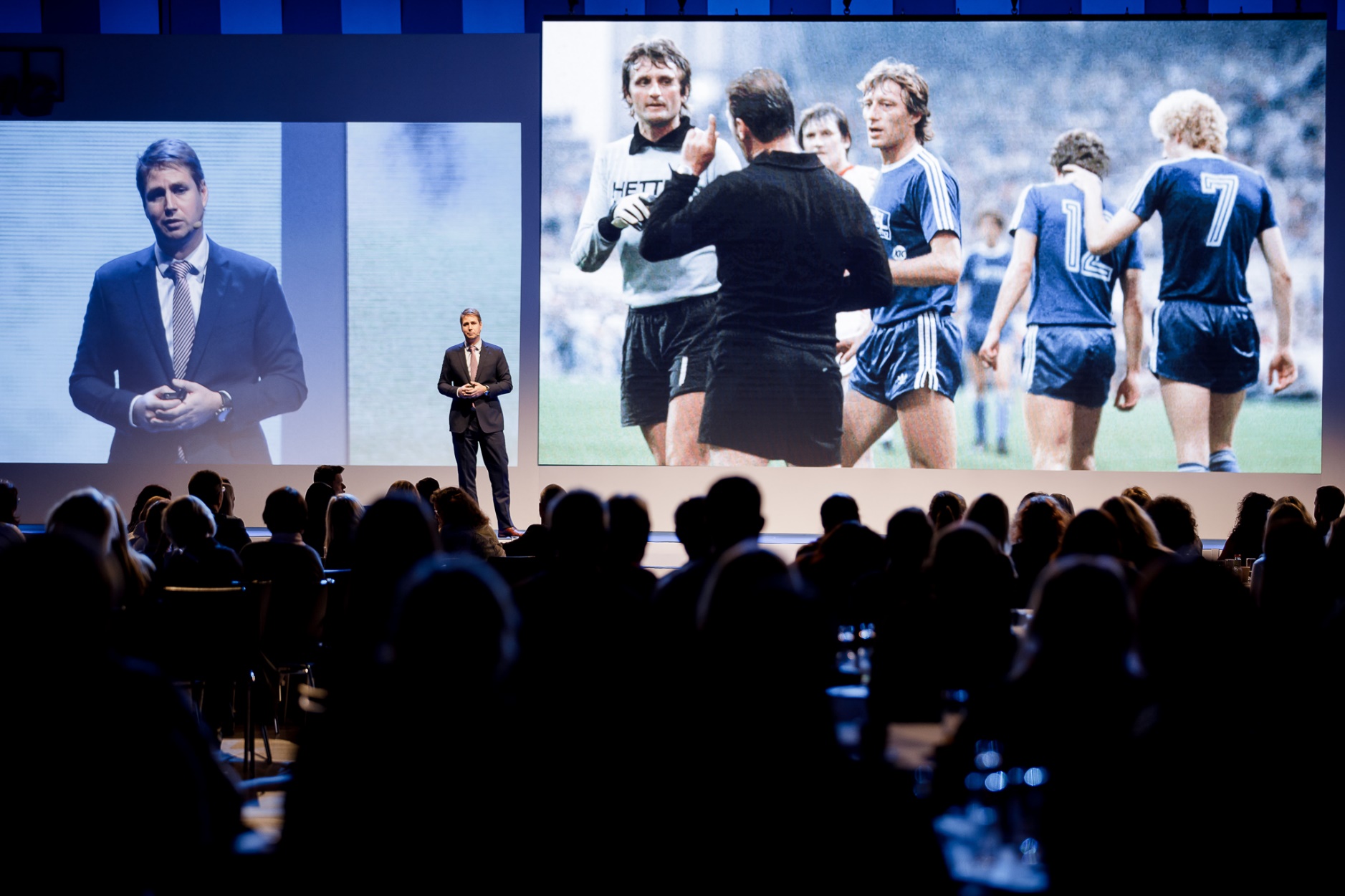 Dělat věci jinak
Powered by KPMG Signals Repository
Actively listening, continuously harvesting
[Speaker Notes: Odlišit se a nadsázka]
Nebrat se vážně
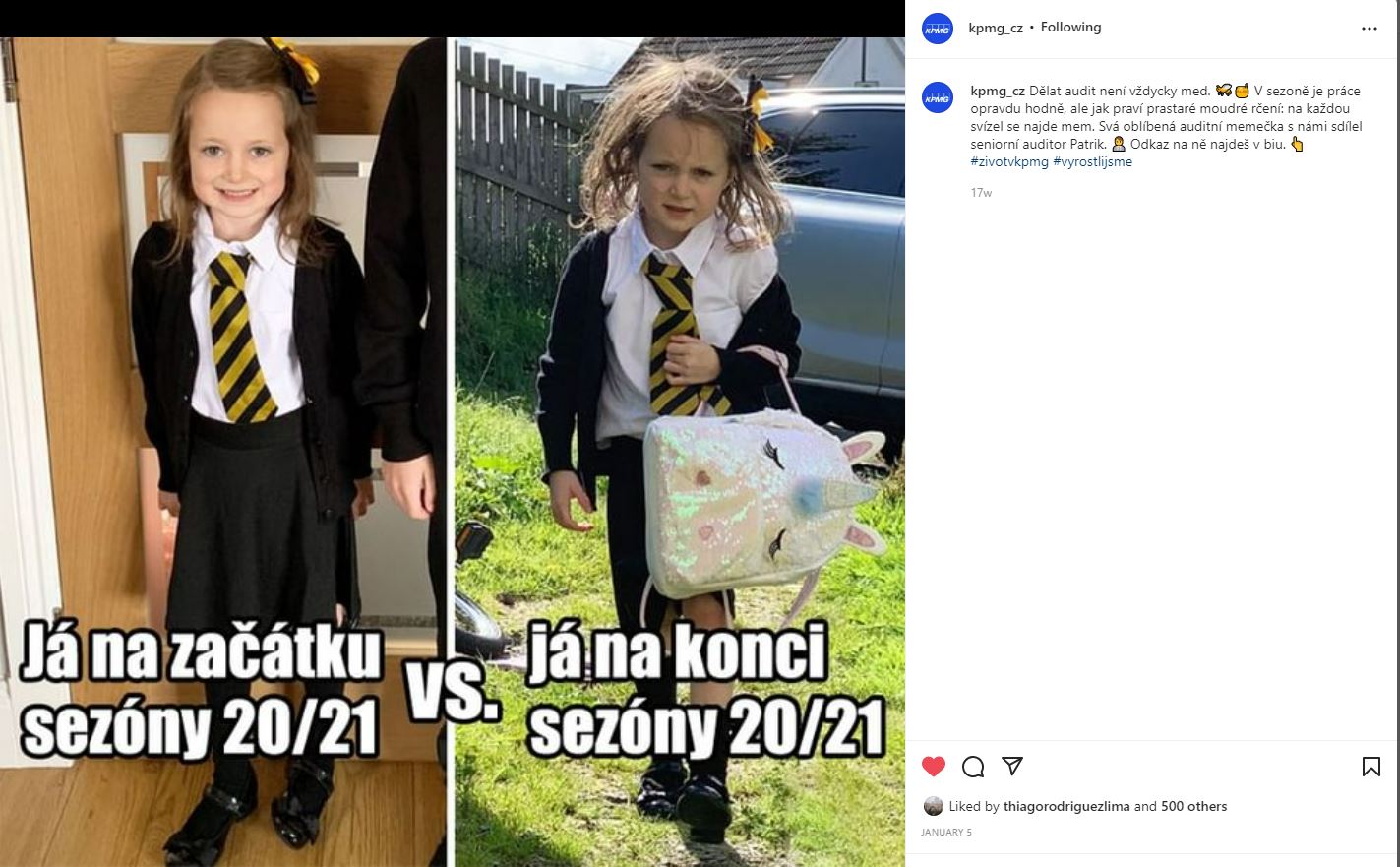 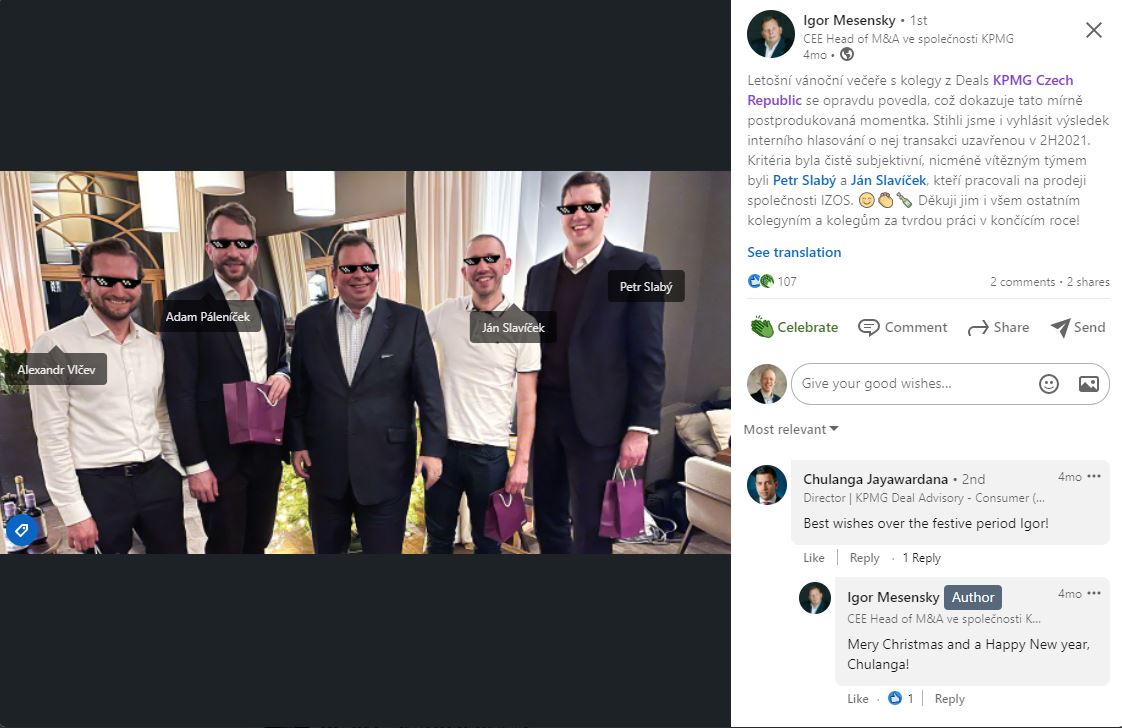 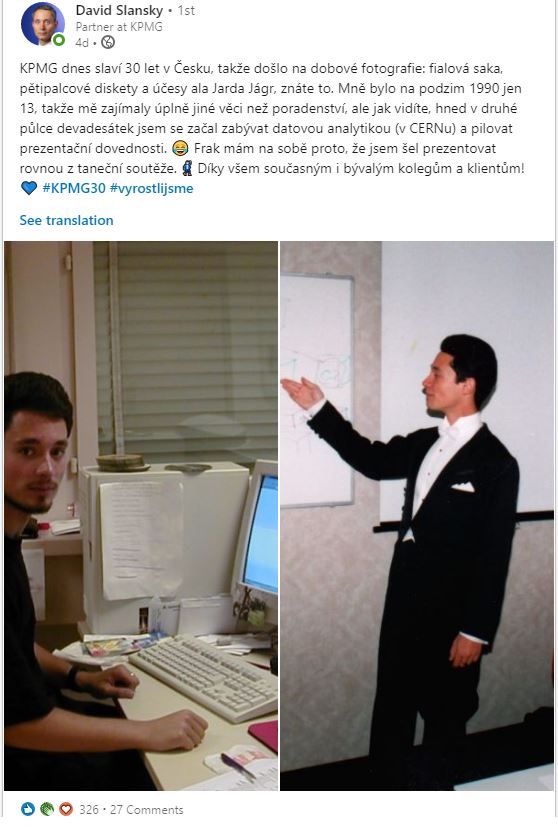 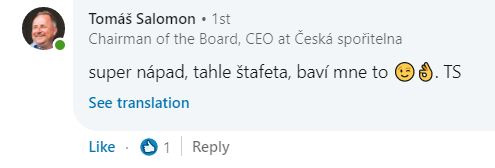 Obrázky
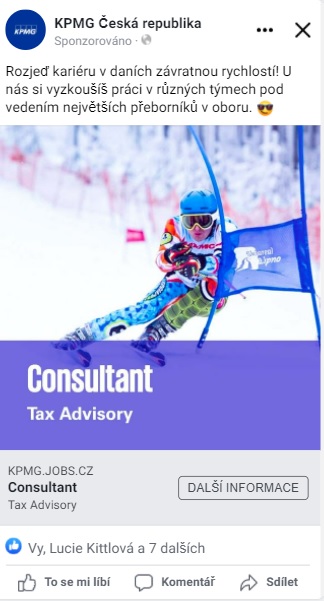 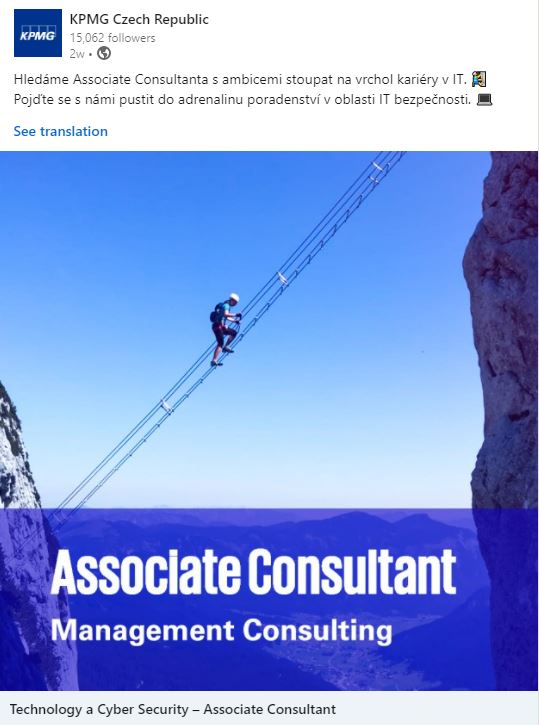 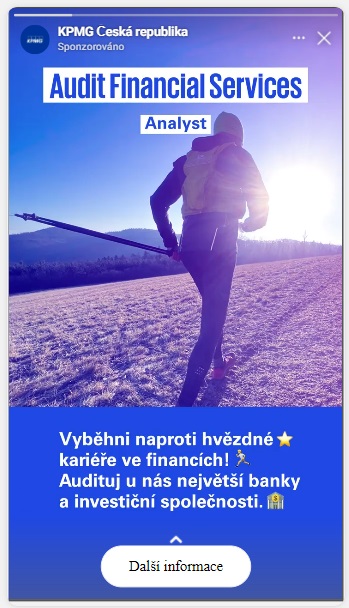 Hýbací obrázky
Méně je více
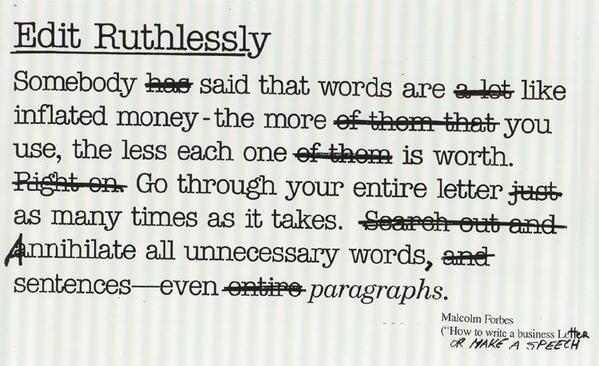 © 2022 KPMG Česká republika, s.r.o., a Czech limited liability company and a member firm of the KPMG global organization of independent member firms affiliated with KPMG International Limited, a private English company limited by guarantee. All rights reserved.